Indigenous Foods Movement in Alaska: Holistic Approaches for Nutrition & Culture
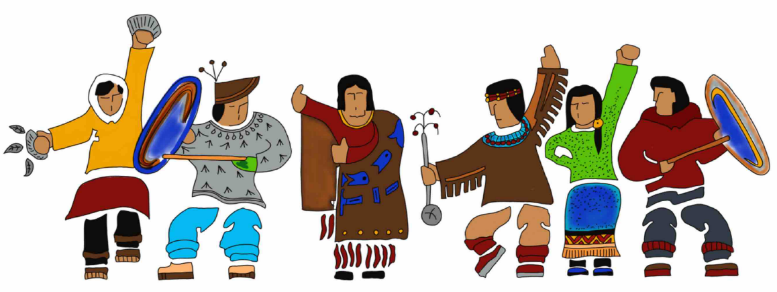 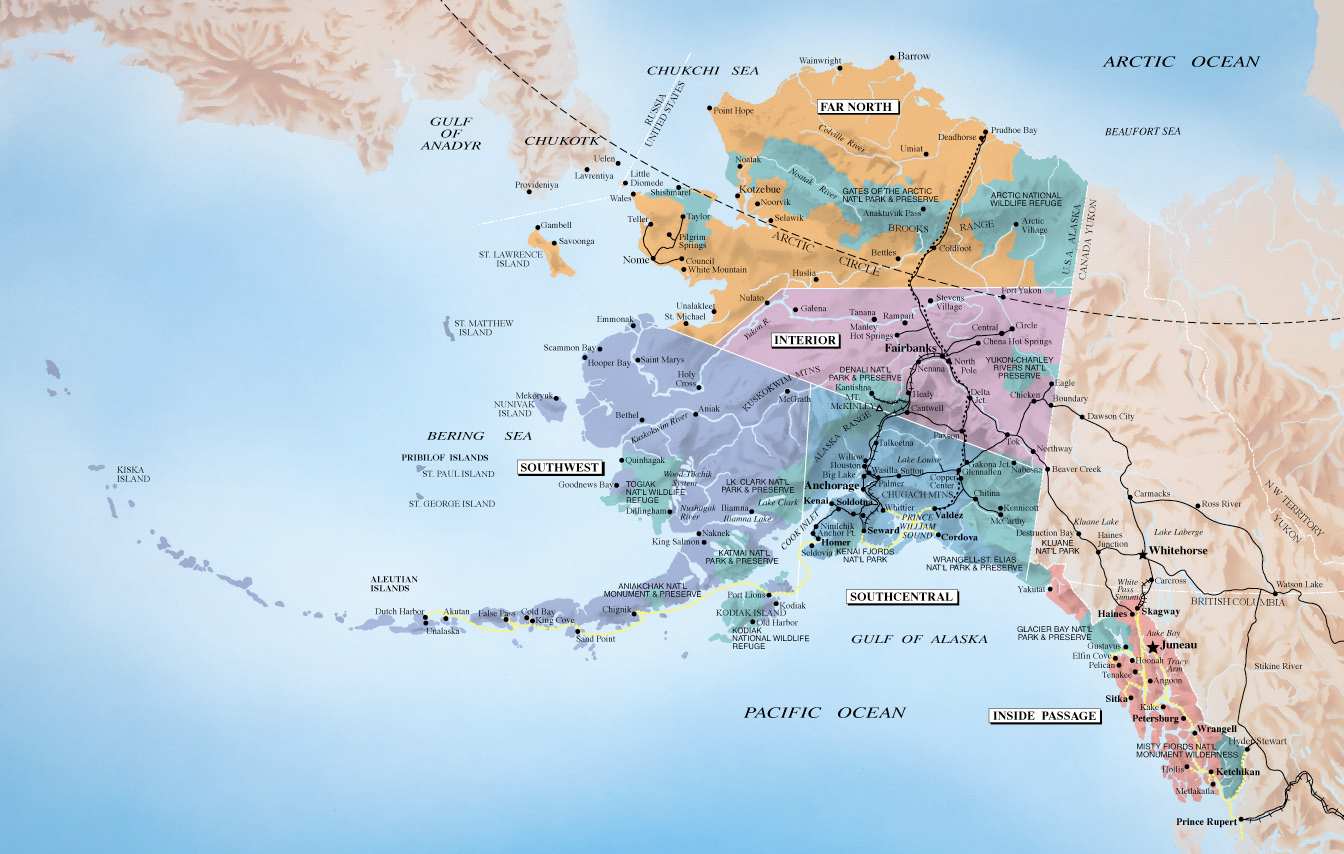 [Speaker Notes: Introduce – self (Professionally and personally)
Alaska is big and diverse state!  
Map – regions 
231 Federally recognized tribes in AK 
Common core beliefs and values regarding culture, but still differs community to community.]
Indigenous Foods and Diabetes Prevention
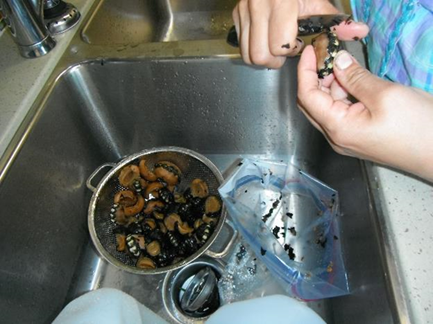 Cultural Significance of Indigenous foods 
Different of access between Rural and Urban Areas 
Revitalization of Indigenous Foods and Subsistence Living 
Holistic Impact for Individuals and Families
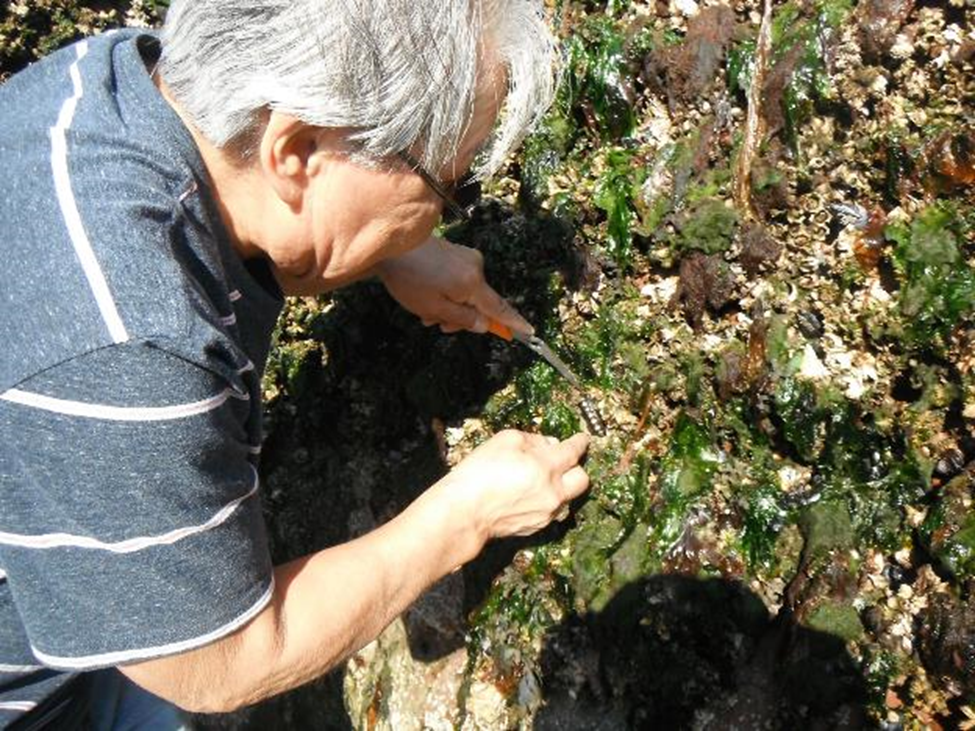 [Speaker Notes: Emphasize physical, mental, emotional, and spiritual wellness]
Significance of Foraging, Harvesting, and Hunting
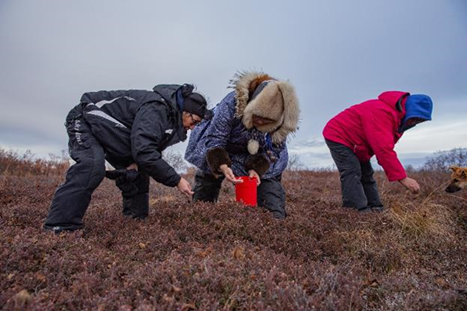 Family or Community Effort 
Building and honoring relationships 
Impacts not only nutrition but mental, emotional, and spiritual health
Aids in Food Security for Families
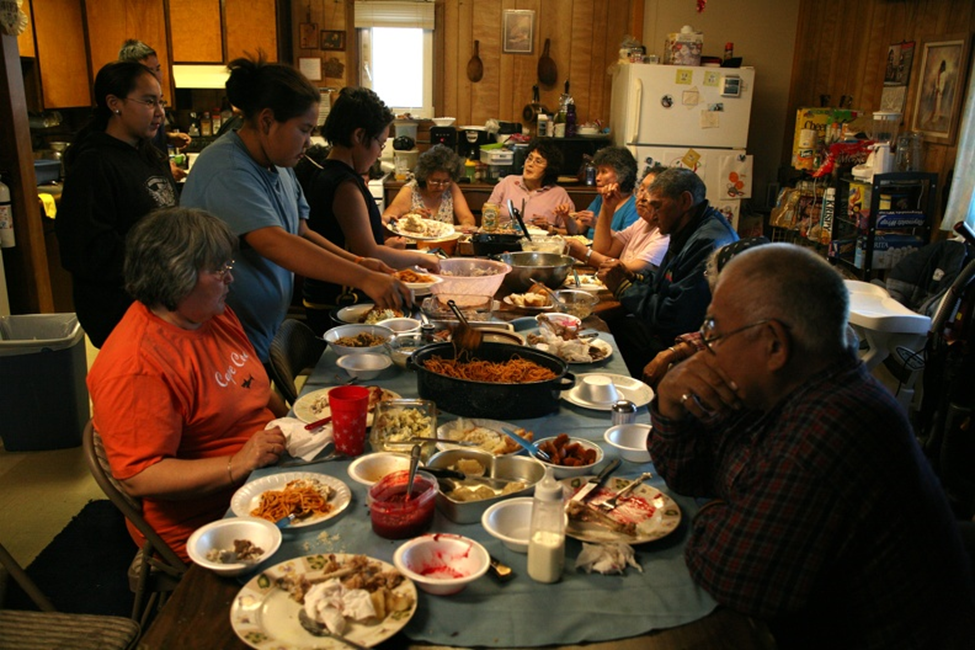 [Speaker Notes: Spiritual = connection to the land, past family members 
 Personal story – sea asparagus]
Clinical Differences for Urban and Rural Communities
Rural
Urban
Decreased access to indigenous foods
Cost of travel back to villages
Reliance on community members for access 
Decreased knowledge of land – foraging, harvesting, and hunting 
Decreased knowledge preparing indigenous foods 
Increased access to refined and processed foods
Increased access to indigenous foods 
Increased food security if indigenous foods are harvested 
Increased cost of conventional foods 
Rules and regulations regarding hunting and fishing for indigenous foods
[Speaker Notes: Rural – transit differences to hunt, forage, gather]
Clinical Applications for Indigenous Foods
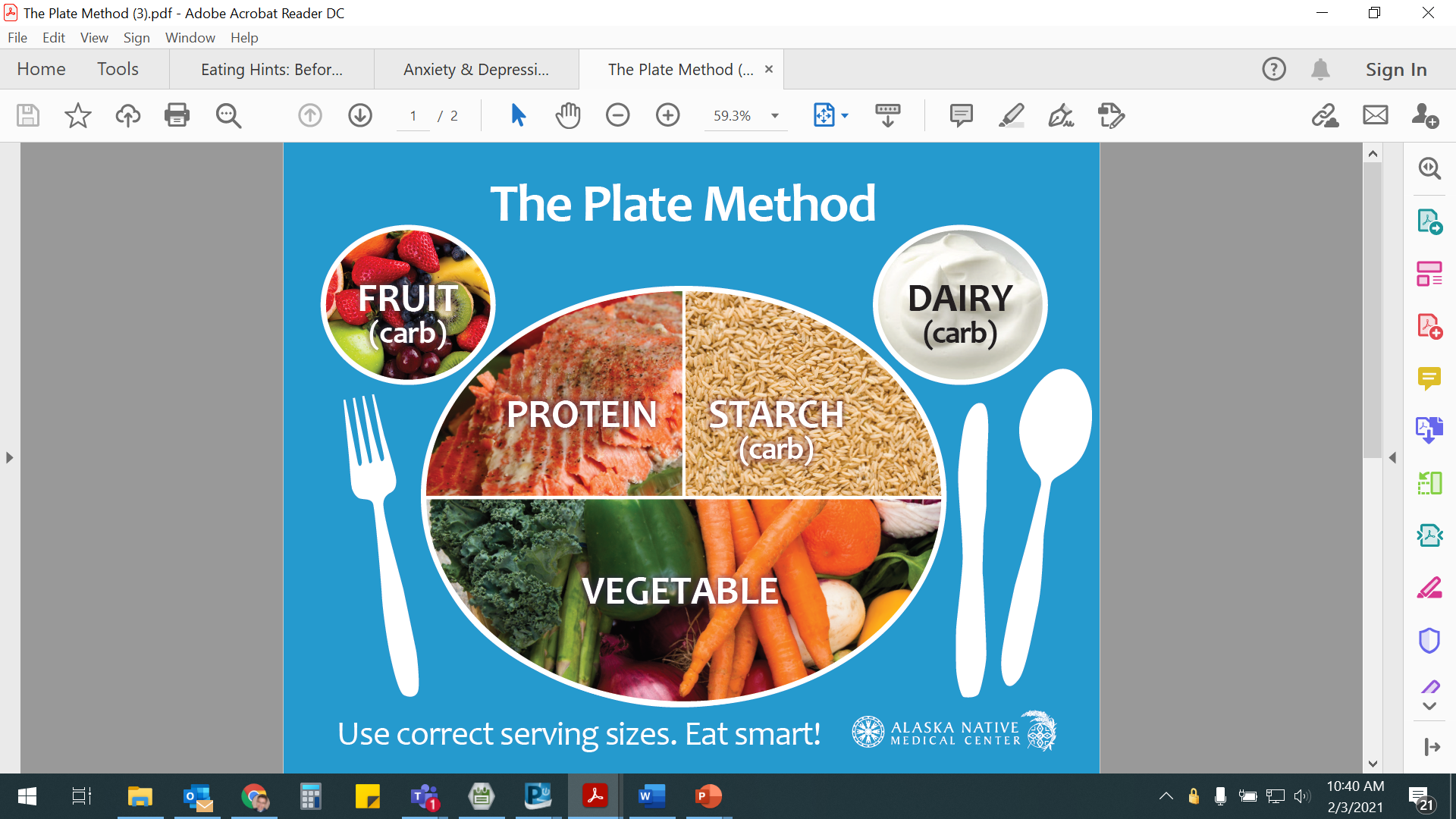 Assess community access for indigenous foods 
Questions to Ask 
How does culture influence your health?
How do you incorporate indigenous foods into meals/snacks?
Advocacy Efforts 
Connect with other Stakeholders in the community
Cultural Awareness and More Continuing Ed
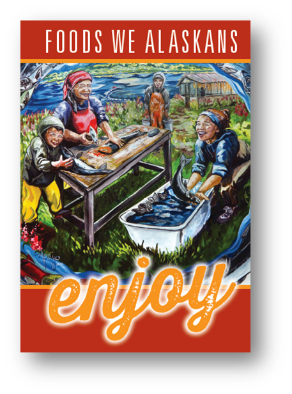 Community DirectionFor Diabetes Prevention
[Speaker Notes: I’ll be presenting ways that Foods We Alaskans Enjoy (FWAE) cookbook can complements prevention and wellness efforts in your community.]
Special Diabetes Program for Indians (SDPI)
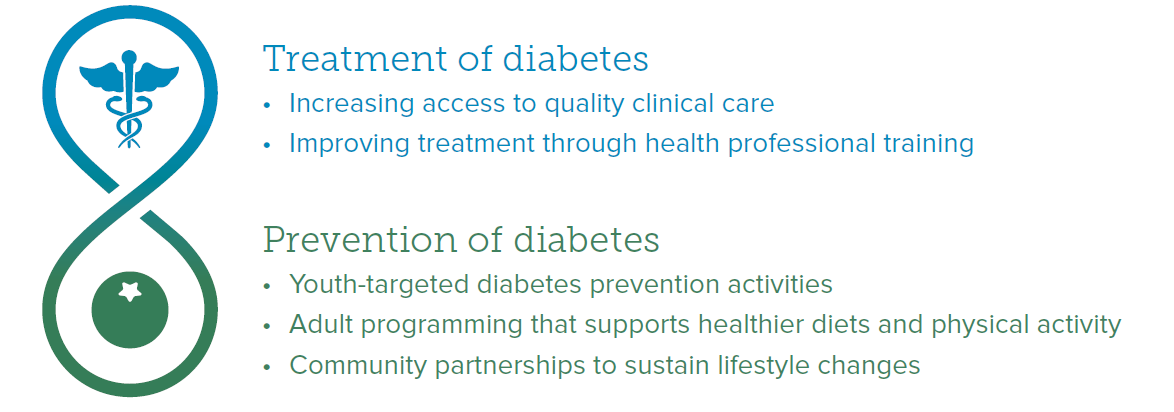 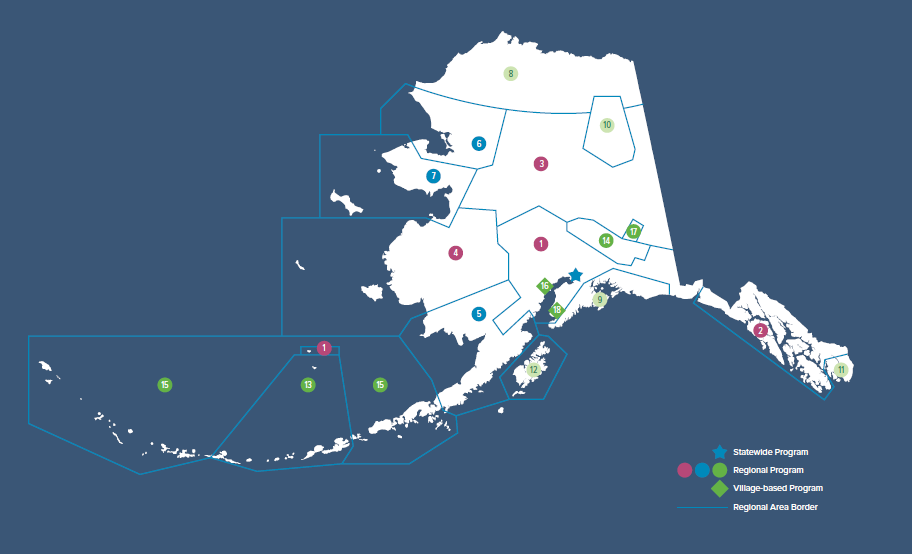 SDPI Grant Programs
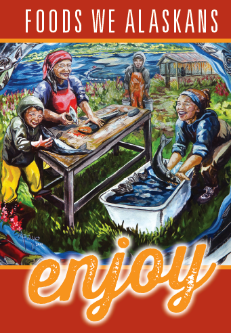 Foods We Alaskans Enjoy
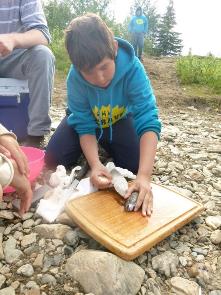 Complements ongoing wellness and diabetes prevention efforts
Supports tribal efforts to reclaim and revitalize indigenous ingredients
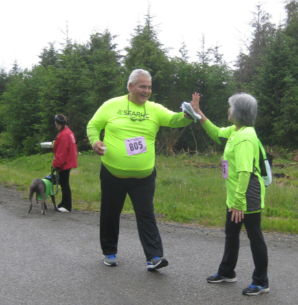 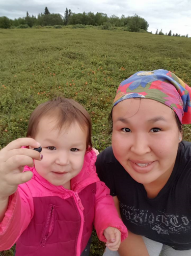 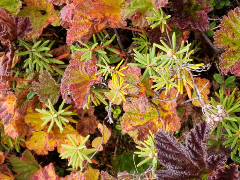 Goals
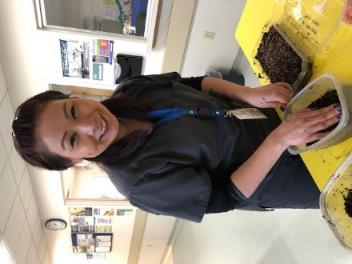 Celebrate Alaska Native indigenous foods for the ways they support wellness (body, mind, emotion and spirit) and prevent diabetes
Promote Alaska Native cultural values
Connect Alaska Native people with others who have knowledge of indigenous ingredients
Suggest non-indigenous ingredients and recipes as an alternative to processed foods
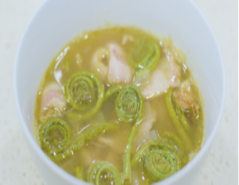 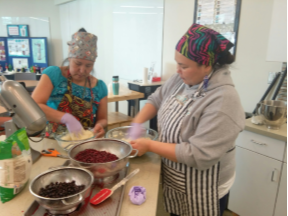 [Speaker Notes: Recognize indigenous foods satisfy and often surpass non-indigenous foods for nutrient quality]
Format
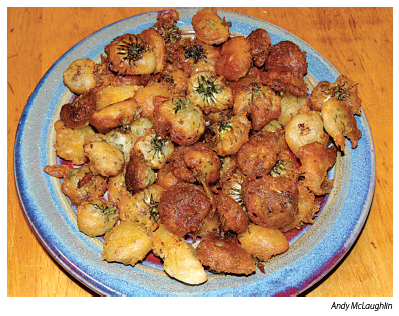 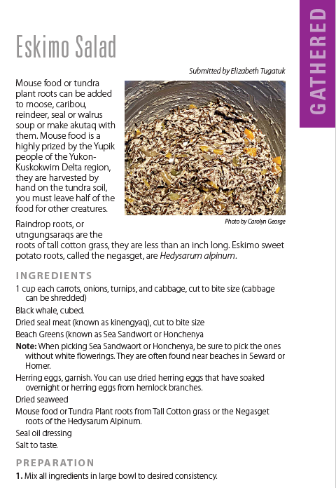 6 x 9, spiral bound book 
Complete recipe on 1 page or facing pages 
High quality pictures and meaningful artwork throughout
5 sections – Gathered, Grown, Hunted, Fished & More Ideas – each displaying artwork and pictures of people harvesting or preparing food
Page printed tabs
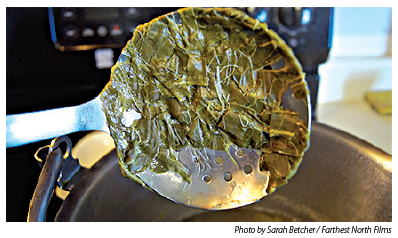 [Speaker Notes: It’s small but inspiring and many people contributed to the work by submitting well loved recipes, photos that showed steps in the process or the prepared dish.]
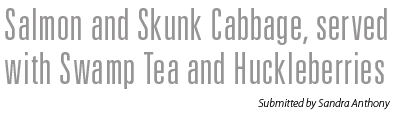 People Connections
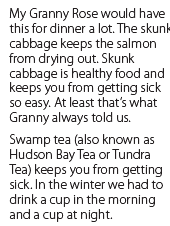 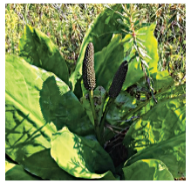 Intentionally identify contributors and people by name to facilitate connections statewide
Provide space for sharing personal meaning
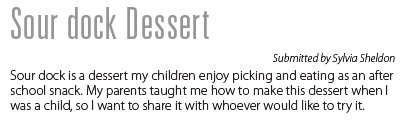 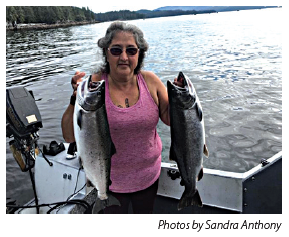 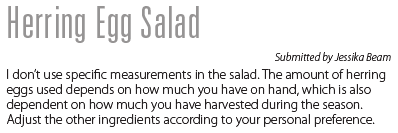 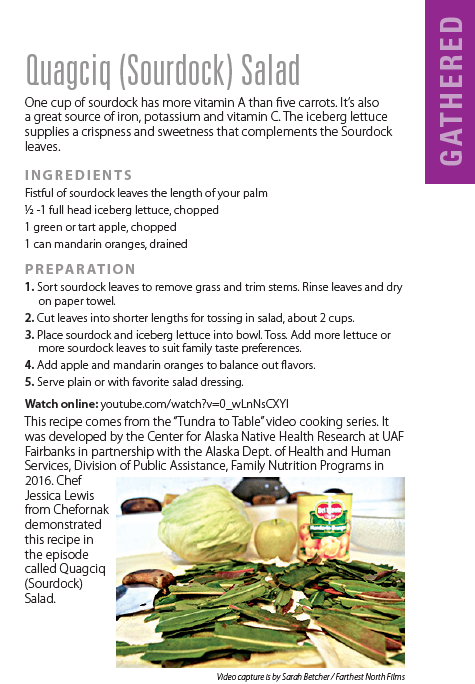 Program Connections
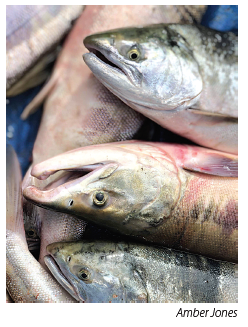 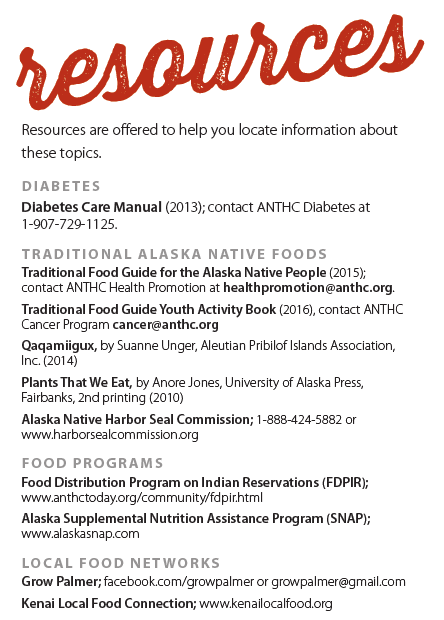 Community Walks
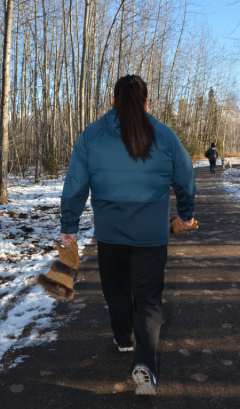 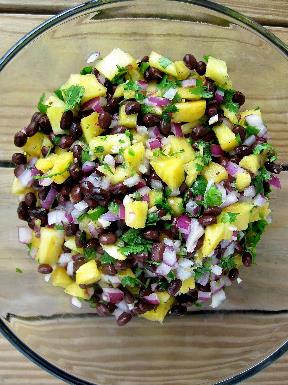 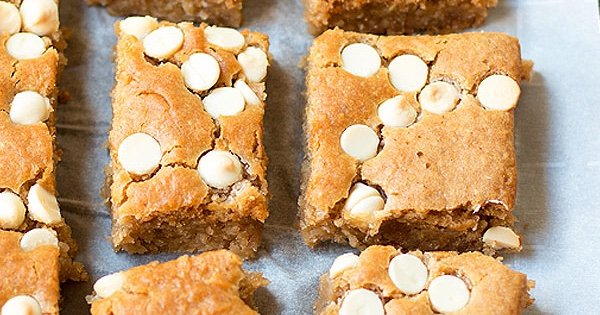 [Speaker Notes: A number of tribal partners organized community walks and challenges.  When you outline a prescribed walking route, you can also arrange for prepackaged snacks and photo opportunities.  The last cookbook section provided recipes that were healthy alternatives to processed snacks and foods high in fiber or protein or made with canned fruits and vegetables.]
Cooking Demonstrations
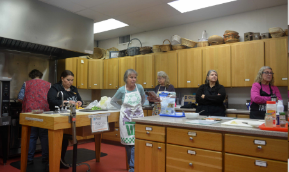 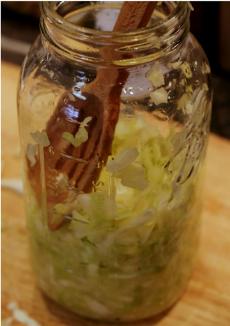 Ingredients
 Supplies
 Recipes
 Contests
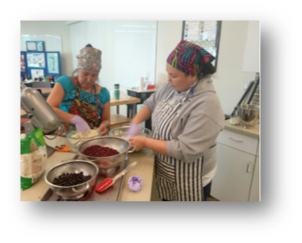 [Speaker Notes: The pandemic has increased people’s interest in cooking videos and demonstrations. The prepared recipe can be offered at a lunch program.  Zoom workshops or videos teach how to prepare recipes included in the cookbook.  Either way, SDPI partners encourage community members to make the recipe themselves at home, by purchasing ingredients and supplies for those recipes.  The picture on the right is a fermented sauerkraut recipe included in the cookbook.  A contest sharing the prepared recipe is another great follow up.]
Growing Food (Microgreens)
Recipes
 Seeds
 Coir
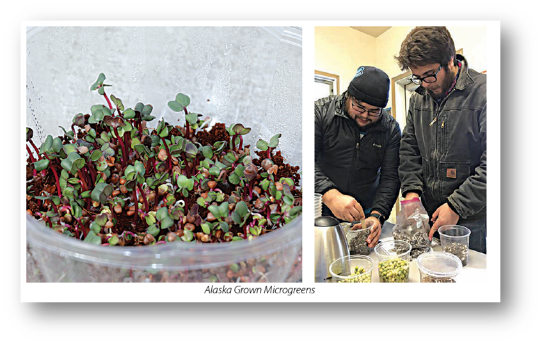 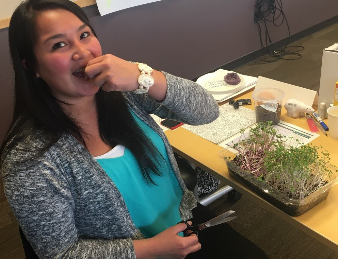 [Speaker Notes: The pandemic has heightened interest in food security. Many communities organize microgreen growing activities to help people stay engaged with the growing cycle. SDPI monies allow for the purchase of supplies to grow microgreens. Microgreens are baby vegetables that can be eaten in a few days to a week after planting.  They can be grown all year long. FWAE recipes that make use of microgreens can be found on p. 41, 44 and 88.  And full instructions for growing microgreens is found in the last section.]
Plant Gathering
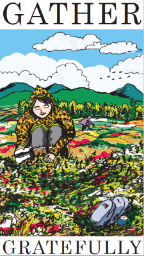 Collecting bags
 Berry buckets
 Stickers
 Recipes
 Ingredients
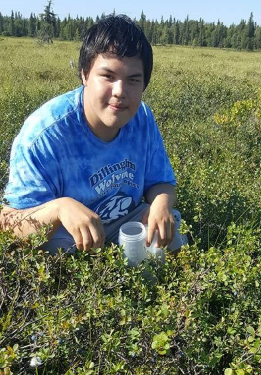 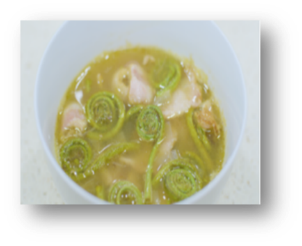 [Speaker Notes: Plant walks are great activities that can connect youth and elders.  You can give kids a collecting bag and send them out with an adult to gather the plants and then bring the plants back to a community feeding site or school cafeteria to preserve them or prepare in a recipe; such as the one for black-eyed pea soup with fiddleheads included in the cookbook.  Youth can then share the preserved ingredients or prepared food with elders.  Elders may also enjoy a copy of the cookbook.]
Thanks for all the good work that you do!
Luz Smeenk, MS, RD, LD
Community Educator
ANTHC Diabetes Program
lmsmeenk@anthc.org
907-729-3925
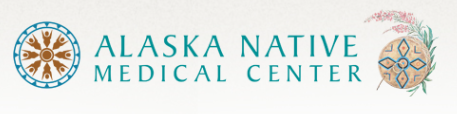 Indigenous foods in our hospital
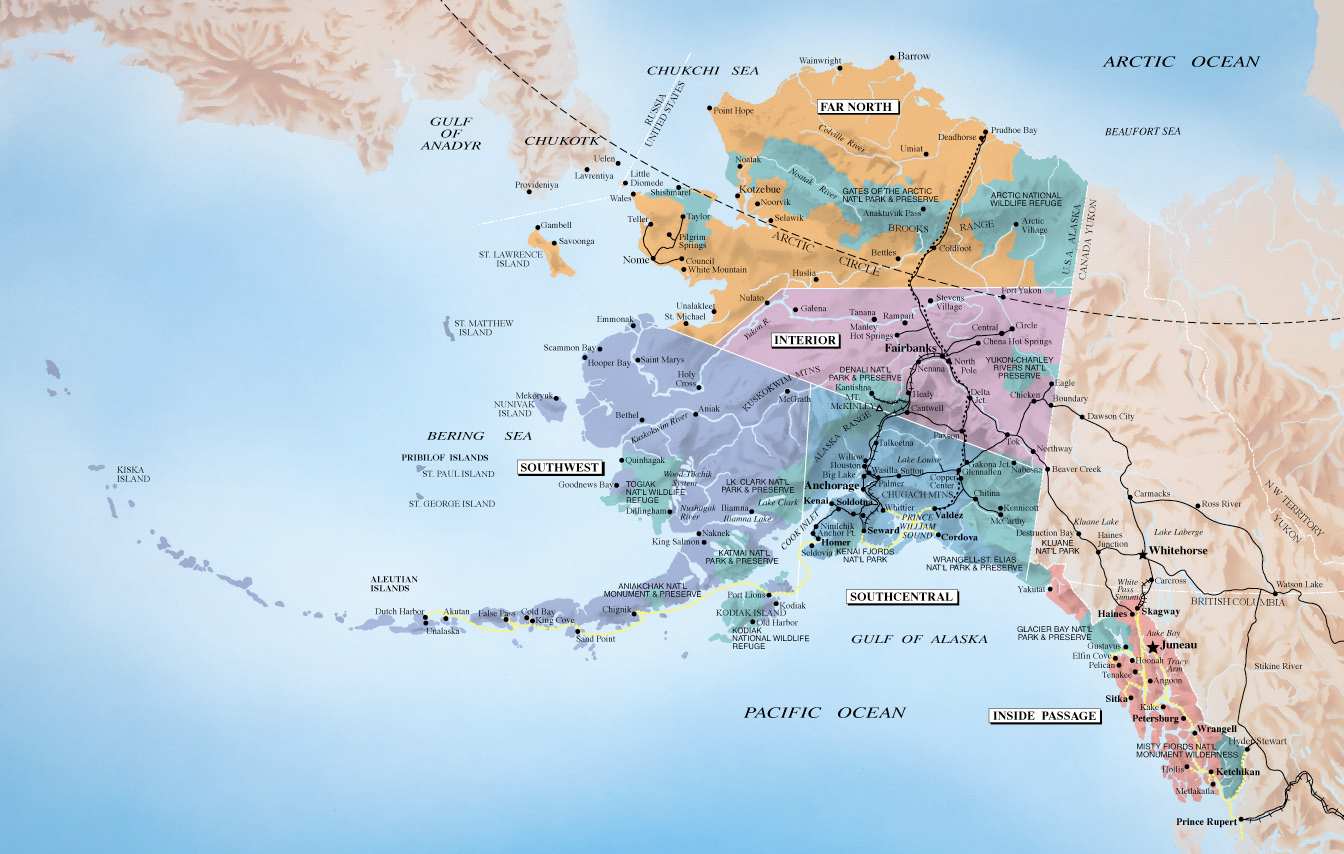 FOOD REGULATIONS
The Agriculture Act of 2014 passed the Senate with an overwhelming bipartisan majority of 68-32 on Feb. 4, 2014; signed into law on Feb. 7, 2014
Supported by former Alaska Sen. Mark Begich and Dr. Ted Mala
Included Sec. 4004: Food distribution program on Indian reservations                
                   Sec. 4033: Service of traditional foods in public facilities
The term “food service program” includes:
Food service at residential child care facilities that have a license from an appropriate State agency
Any child nutrition program, food service at hospitals, clinics and long-term care facilities and senior meal programs.
2014
FARM BILL 


2018
U.S. Code Title 25. Indians- Chapter 18. Indian Healthcare-Subchapter VI Miscellaneous Section 1685
Alaska State Food Code &Municipality of Anchorage
Traditional wild game meat, seafood, plants and other food donated to an institution or a nonprofit program.
Includes residential child care facility with a license from the DHSS, school lunch program and senior meal program.
Food must be whole, gutted, gilled, as quarters or roasts without further processing. 
Animal is not diseased, food is butchered, dressed, transported and stored to prevent contamination, undesirable microbial growth or deterioration

Prohibited food
Molluscan shellfish, unless the operator complies                                                          with 18 AAC 31.200(c)(6) and (d) and 18 AAC 31.335

Fox, polar bear, bear and walrus meat

Seal or whale oil, with or without meat

Fermented game meat (beaver tail, whale flipper, seal flipper, maktak and walrus)

Fermented seafood products (salmon eggs, fish heads and other)

Homemade canned or vacuum sealed foods

Smoked or dried seafood products, unless those products are prepared in a seafood processing facility permitted under 18 AAC 34
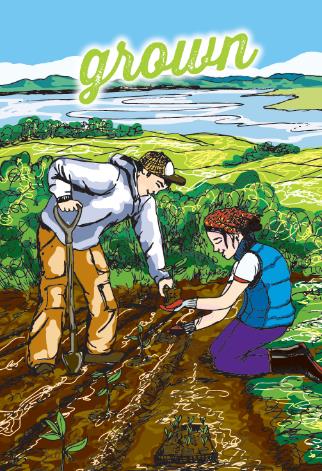 Dandelion Roots, Greens and buds, Sorrel, Lovage, Kale, Onions, Cabbage, Carrots
ANMC Healing GardenTyonek Garden Seeds Of Change AlaskaAlaskan GrownPilot Program with APU Farm
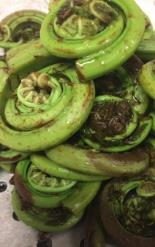 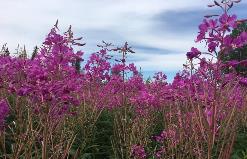 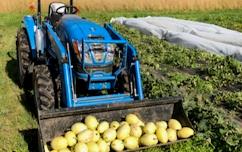 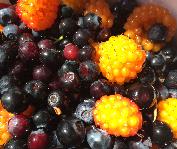 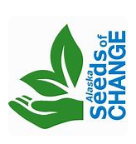 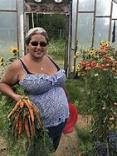 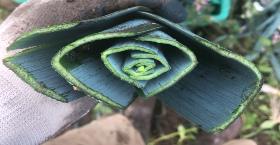 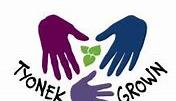 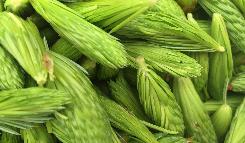 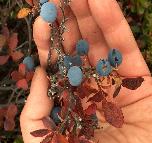 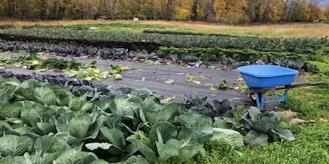 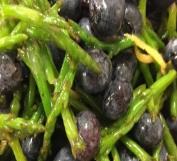 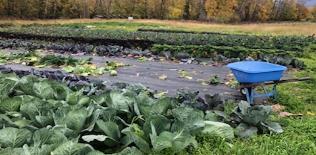 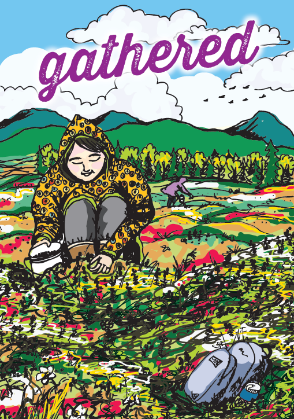 Alaskan Blueberries
Fiddlehead Ferns 
Spruce Tips
Beach Asparagus
Salmon Berries
Cloud Berries
High Bush Cranberries
Lowbush Cranberries
Beach Green
Bull Kelp
Seaweed
Labrador Tea
Birch Tree Sap
Fireweed
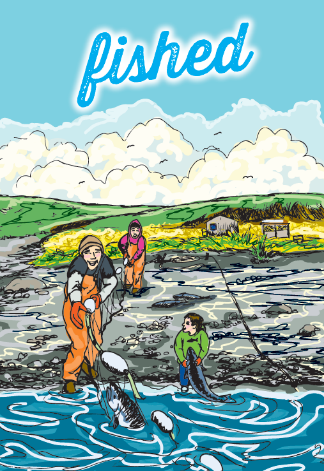 Wild Caught Salmon
Salmon Heads
Herring Eggs
Salmon Bellies
Halibut
Cod
Hooligan
Sheefish
Salmon Roe
Whitefish
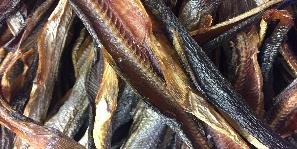 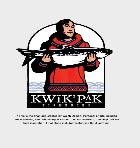 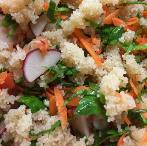 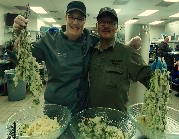 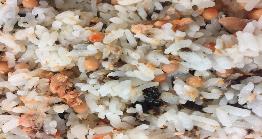 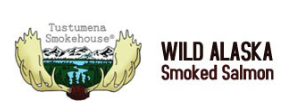 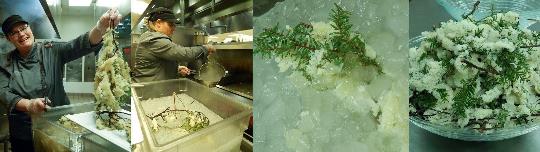 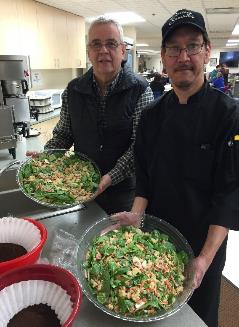 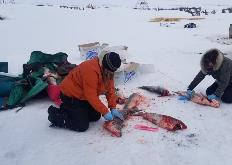 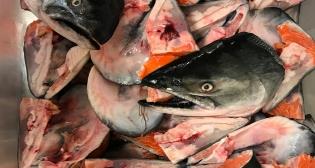 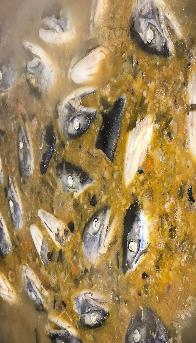 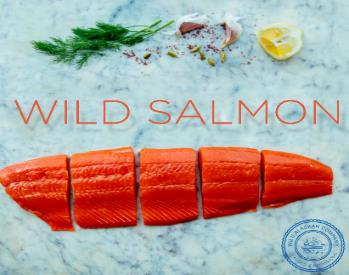 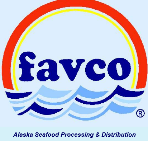 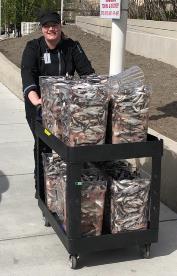 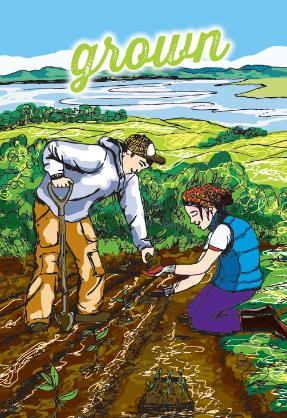 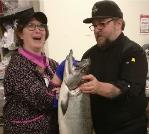 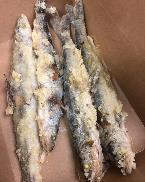 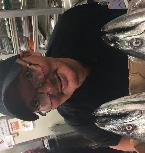 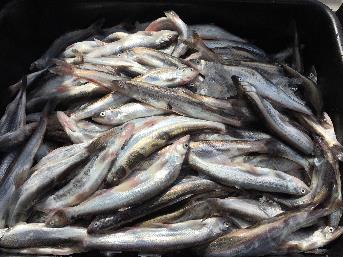 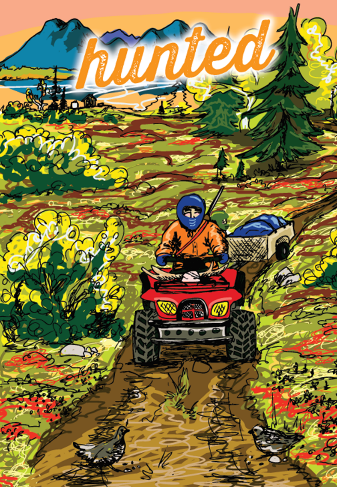 Reindeer
Moose
Caribou
Blacktail Deer
Harbor Seal
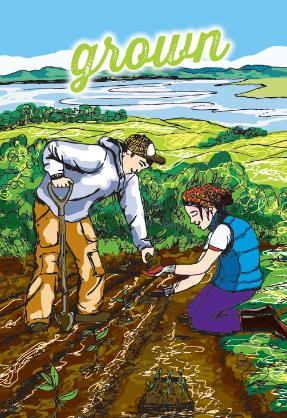 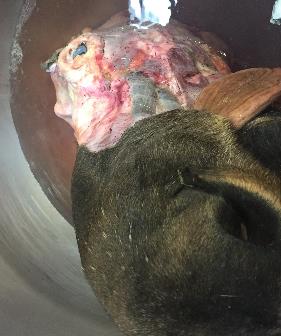 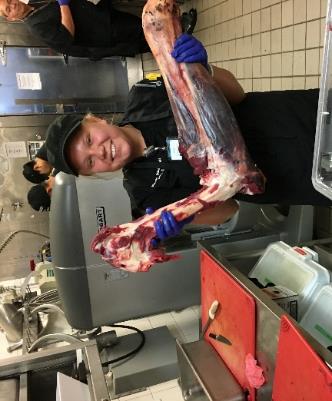 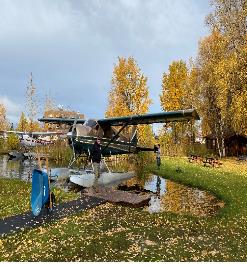 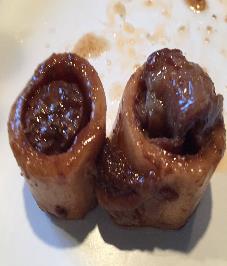 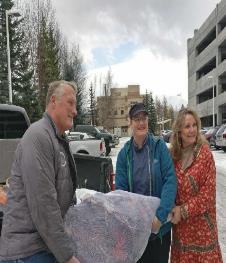 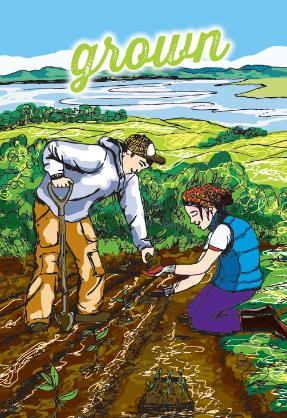 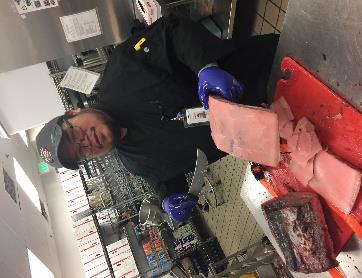 Grand total of Donations25,787 pounds over 12 tons
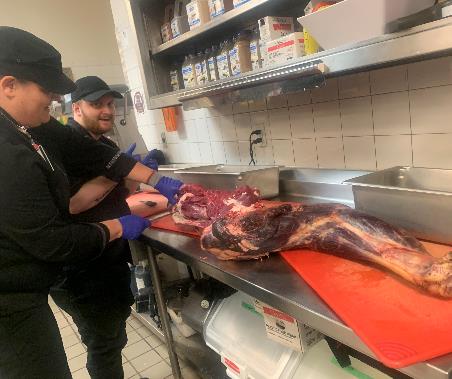 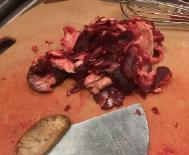 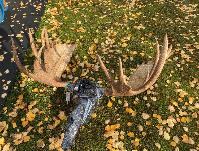 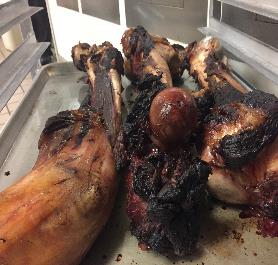 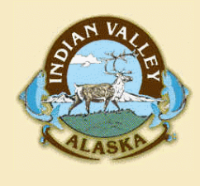 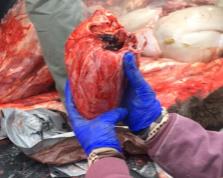 CARING DURING COVID 19
Patient Menu
Moose Stew
Tundra Meat loaf
Reindeer Stroganoff
Baked Cod
Baked Sheefish with Pickled Beach Asparagus
Bone Broth
Salmon Chowder
Traditional Tuesday
Seal soup
Moose stew
Caribou stew
Fish head soup
Salmon belly and roe soup with bull kelp
Fishy Friday
Smoked Hooligan, Salmon or Sheefish
Fried Hooligan
Sweet Treat Saturday
Birch sourdough bread with fireweed jelly
Rhubarb bread
Crab apple pudding
High bush cranberry pudding
Blueberry pudding
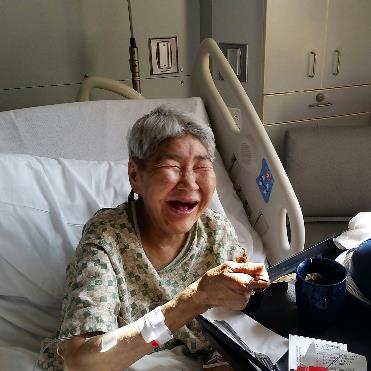 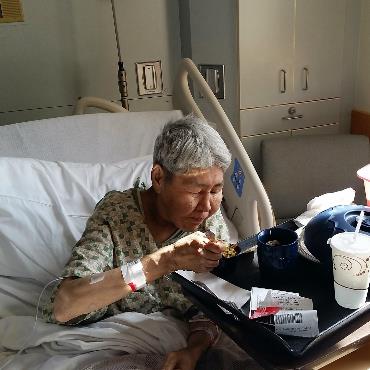 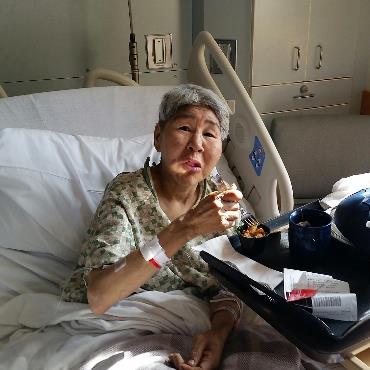 “Let food be thy medicine, and let medicine be thy food.”
				-Hippocrates
Luz Smeenk, MS, RD, LD
Community Educator
Alaska Native Tribal Health Consortium Diabetes Program
3900 Ambassador Drive, Anchorage, AK 99508
lmsmeenk@anthc.org
907-729-3925
Amy Foote | Area Executive Chef , CDM, CHESP
NMS | Alaska Native Medical Center
Direct 907 729-2681  | Cell 907 575-3486 | Amy.Foote@nmsusa.com
Seth Newt Anderson MS, RD, LD 
Outpatient Dietitian
Southcentral Foundation Primary Care Clinics
4200 Ambassador Drive, Anchorage, AK 99508
SNAnderson@scf.cc
907-729-3179
Nativefood4life@anthc.org 
to donate traditional foods